Metodický pokyn
Hra je určená pro dvě družstva nebo dva žáky – červené x žluté
Po kliknutí na tlačítko s číslicí se zobrazí otázka, s otázkou se zároveň zobrazí napovídající písmeno správné odpovědi. 
Po kliknutí na tlačítko „odpověď“ se zobrazí správná odpověď. 
Kliknutím na domeček se vrátíte zpět k základnímu trojúhelníku. 
Po návratu zpět se tlačítko automaticky zbarví šedě. 
Při špatné odpovědi necháváme políčko šedé. 
Při správné odpovědi klikneme opět na políčko – jednou nebo dvakrát – podle požadované barvy /jedno kliknutí barva červená, dvě kliknutí barva žlutá/
Družstvo si může vybrat i šedé políčko - při výběru šedého políčka zadává vyučující náhradní otázku. 

Cílem hry je spojit 3 strany trojúhelníku.
1
1
1
1
2
2
2
3
3
3
2
3
4
5
5
5
4
4
4
5
6
6
6
6
9
9
7
7
7
7
8
8
8
8
9
9
10
10
10
10
11
11
11
11
12
12
12
12
13
13
13
14
14
14
14
15
13
15
15
15
17
17
19
19
20
18
17
18
20
19
21
16
16
16
17
18
19
20
16
18
20
21
21
21
25
25
22
25
26
26
26
28
28
22
22
22
23
23
23
24
24
24
25
26
27
28
28
23
27
27
24
27
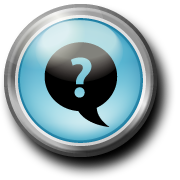 R
1
číst
read
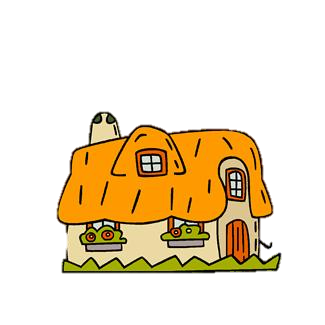 Měřím čas
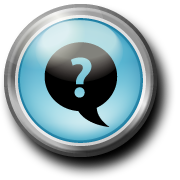 D
2
kreslit
draw
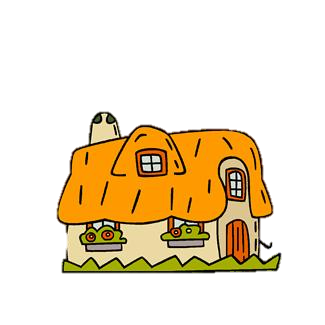 Měřím čas
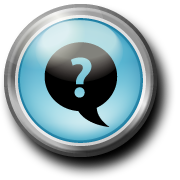 P
3
malování
painting
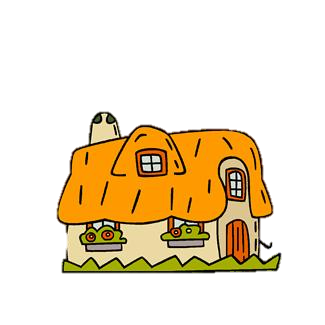 Měřím čas
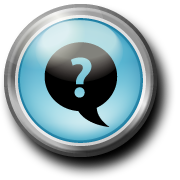 W
4
chodit
walk
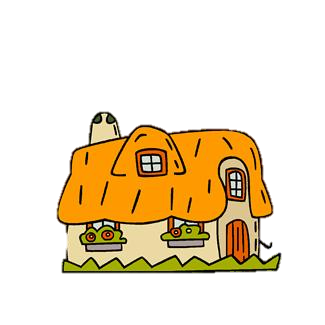 Měřím čas
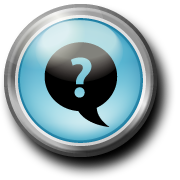 S
5
ona
she
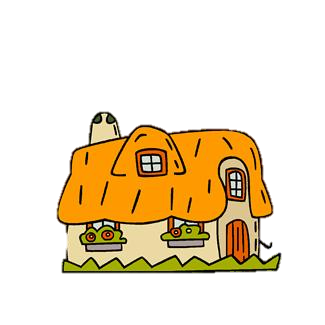 Měřím čas
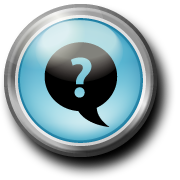 F
6
podlaha
floor
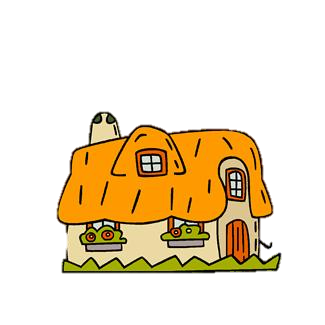 Měřím čas
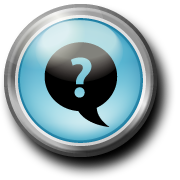 G
7
dobrý
good
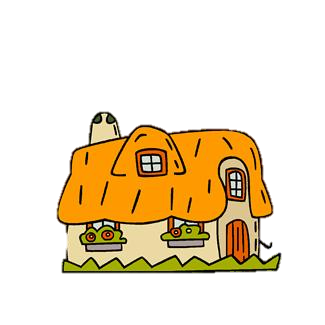 Měřím čas
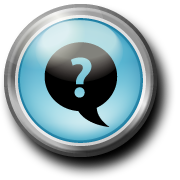 W
8
hodinky
watch
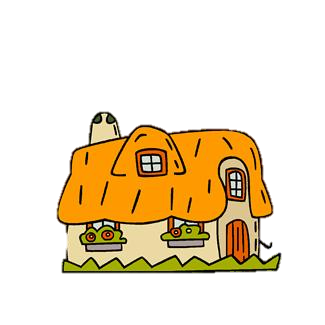 Měřím čas
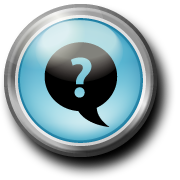 R
9
běhat
run
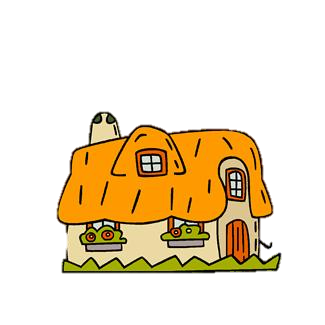 Měřím čas
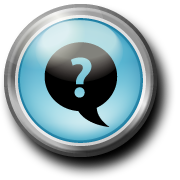 C
10
umět
can
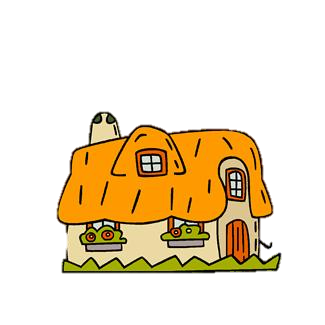 Měřím čas
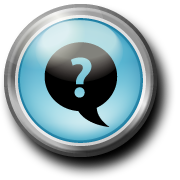 N
11
číslo
number
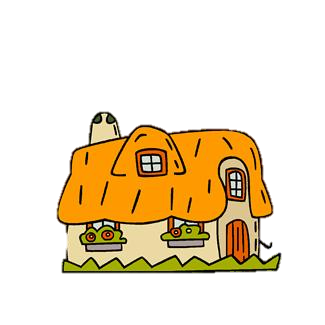 Měřím čas
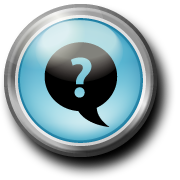 B
12
andulka
budgie
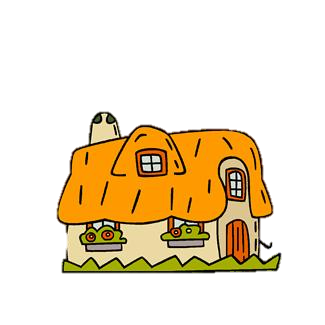 Měřím čas
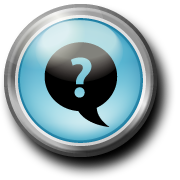 S
13
plavat
swim
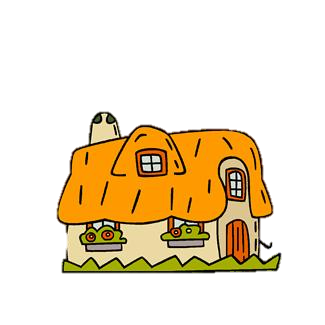 Měřím čas
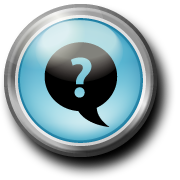 M
14
můj
my
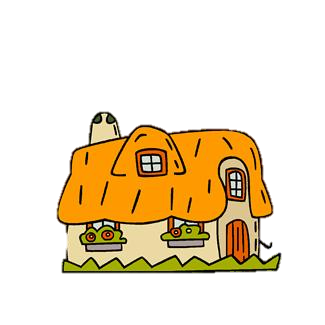 Měřím čas
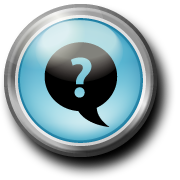 E
15
Angličan
English
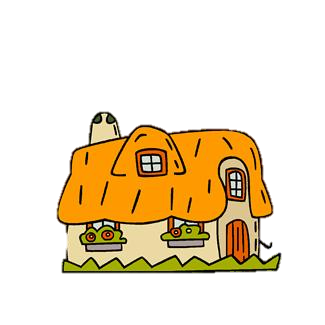 Měřím čas
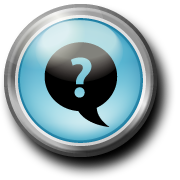 LC
16
jako kočka
like a cat
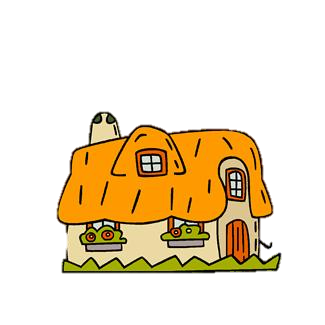 Měřím čas
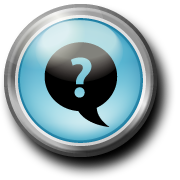 P
17
žák
pupil
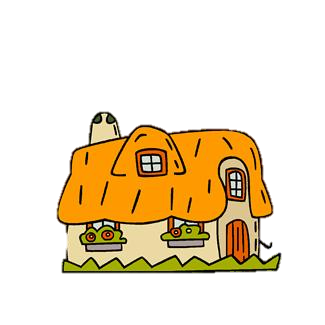 Měřím čas
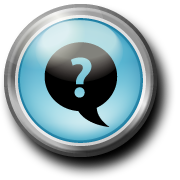 F
18
létat
fly
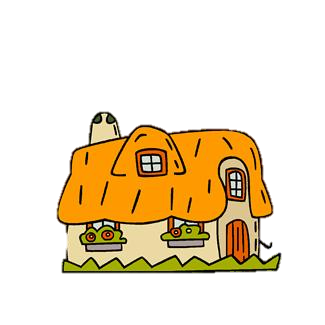 Měřím čas
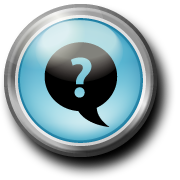 P
19
mazlíček
pet
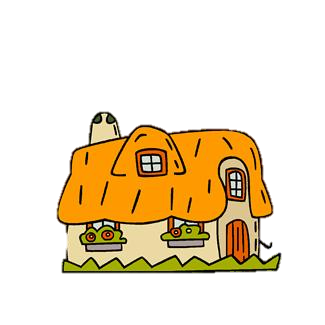 Měřím čas
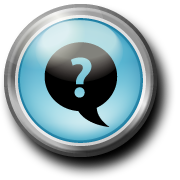 V
20
zelenina
vegetables
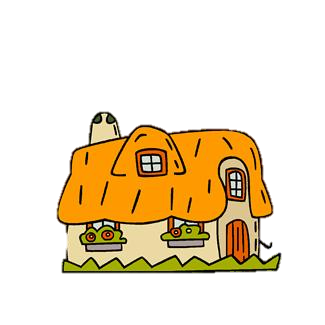 Měřím čas
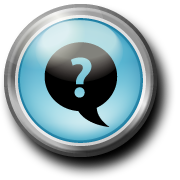 T
21
strom
tree
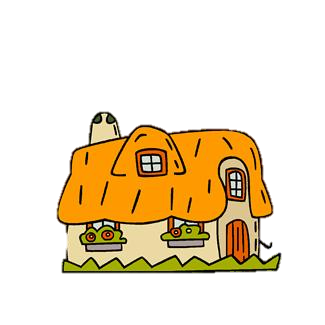 Měřím čas
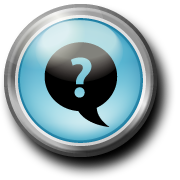 L
22
čočka
lentils
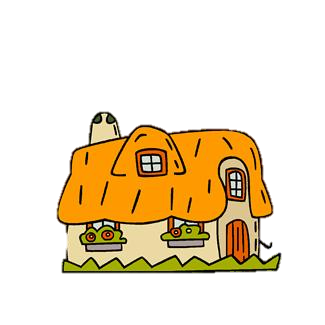 Měřím čas
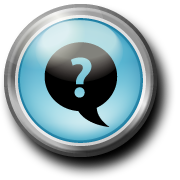 O
23
nebo
or
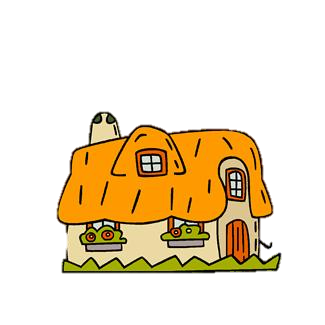 Měřím čas
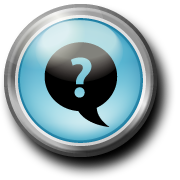 P
24
paprika
pepper
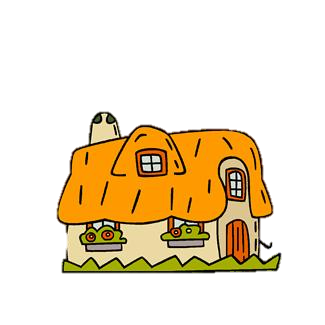 Měřím čas
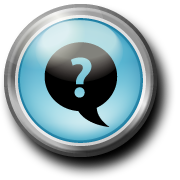 D
25
pít
drink
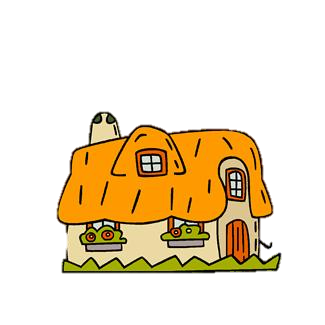 Měřím čas
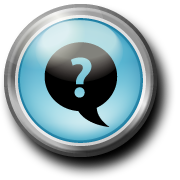 F
26
ovoce
fruit
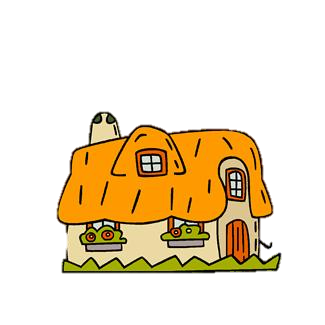 Měřím čas
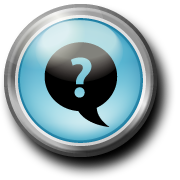 S
27
rameno
shoulder
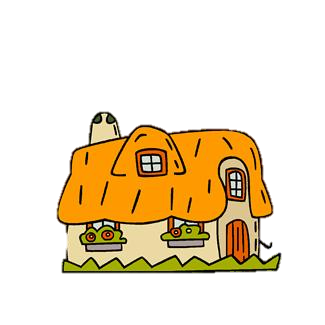 Měřím čas
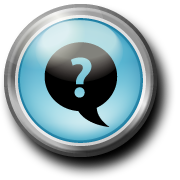 P
28
hruška
pear
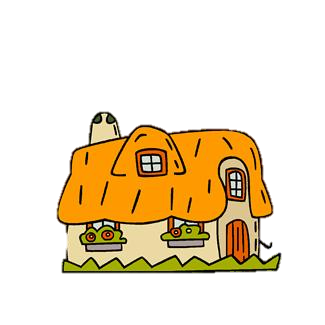 Měřím čas
Použité zdroje:

Všechny obrázky čerpány :  http://office.Microsoft.Com